Nové trendy v starostlivosti o deti po rozvode rodičov.vedecká konferencia s medzinárodnou účasťou
Organizátor: 
Vysoká škola zdravotníctva a sociálnej práce sv. Alžbety v Bratislave, 
Bratislava
29.4.2013
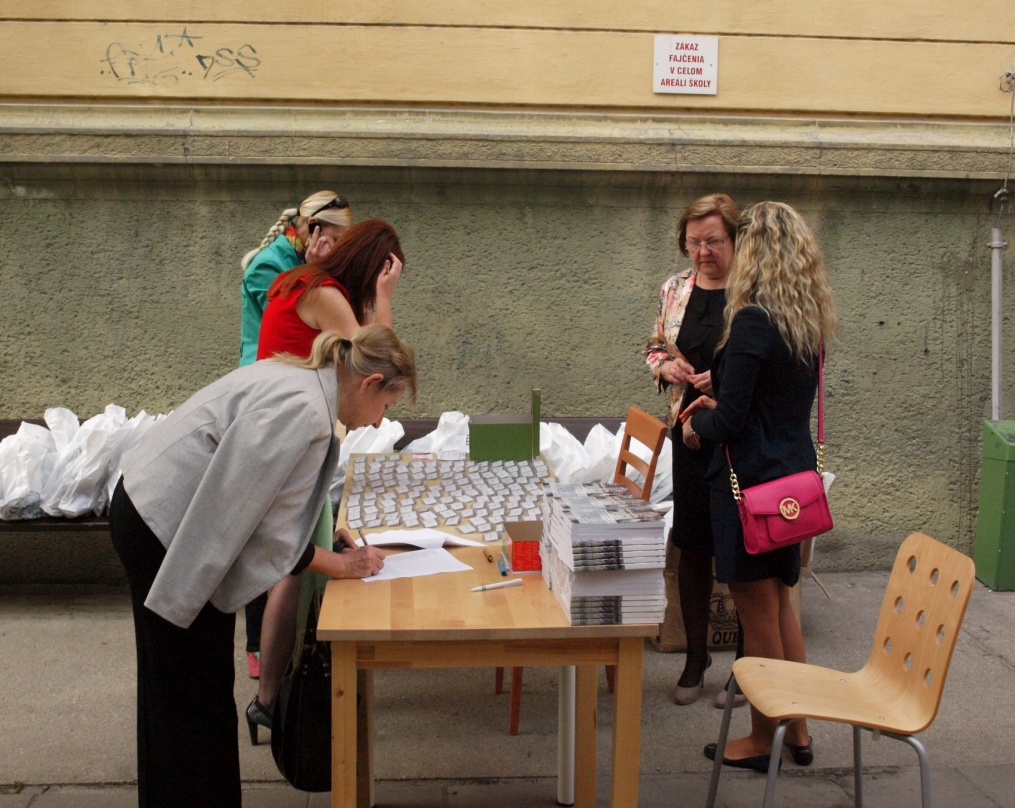 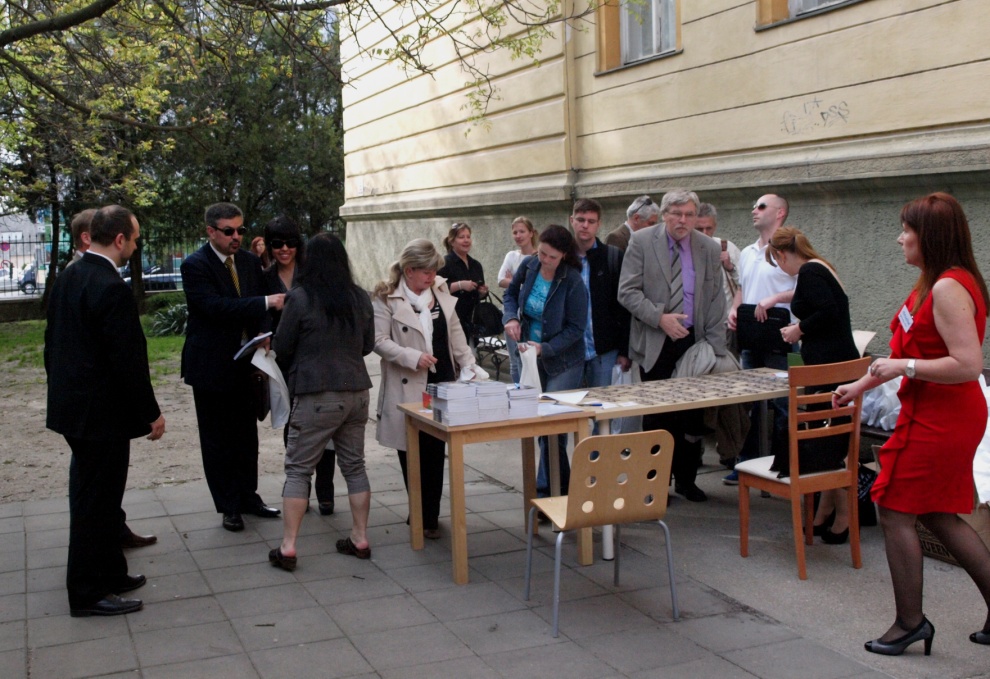 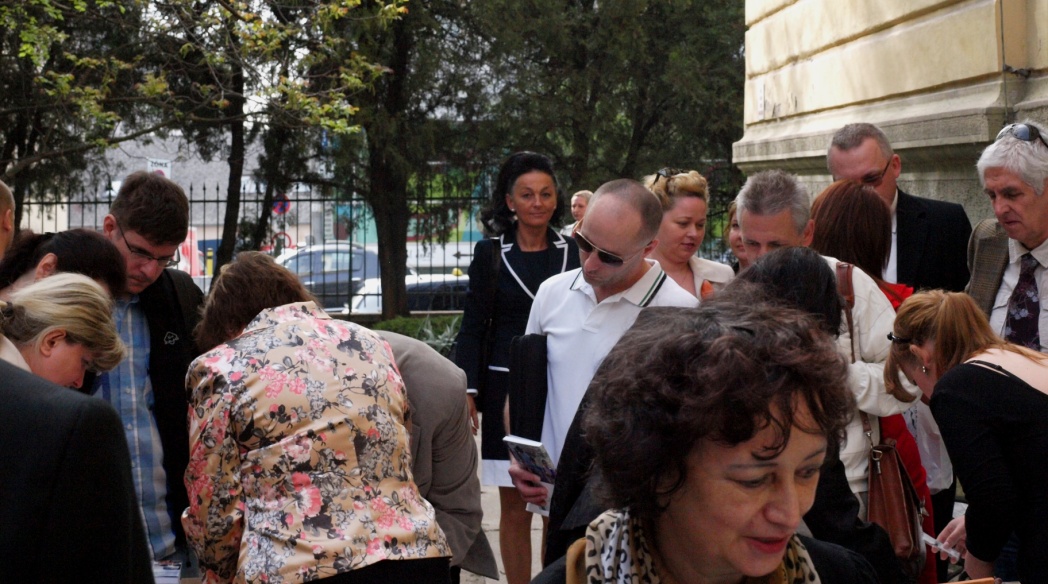 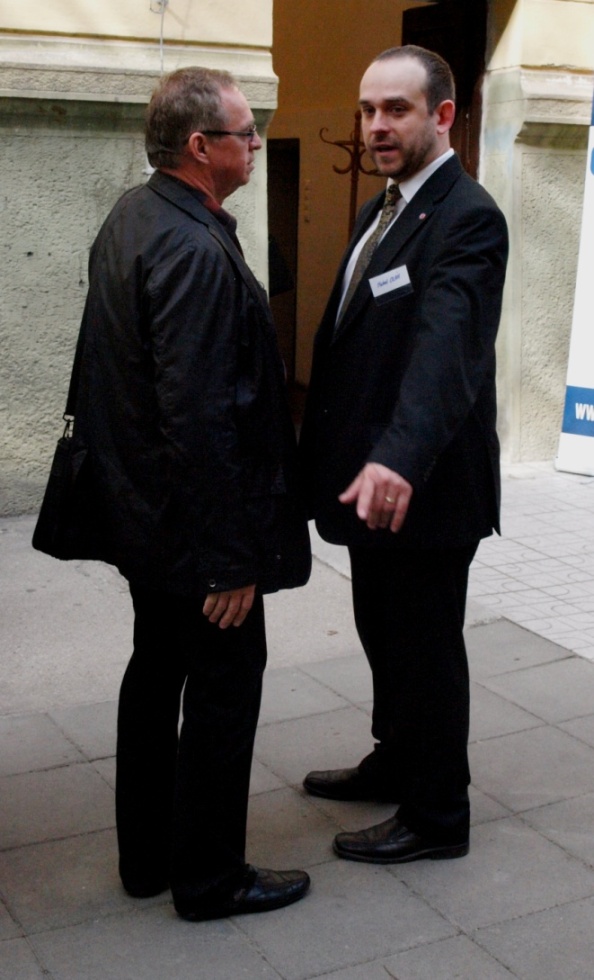 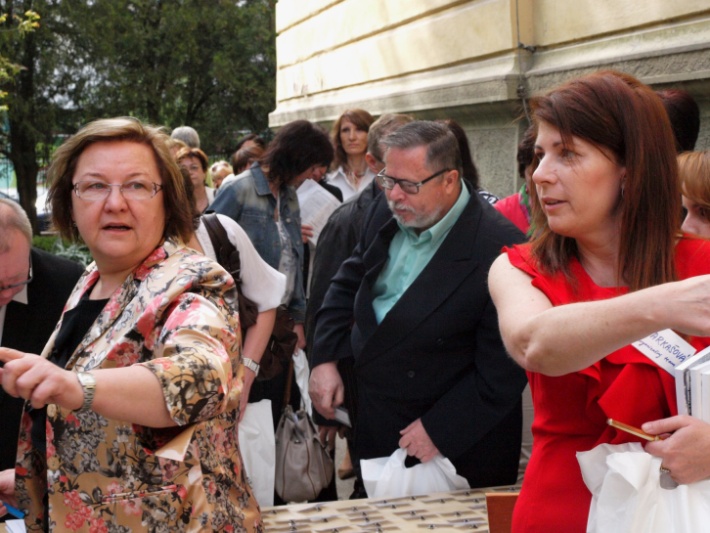 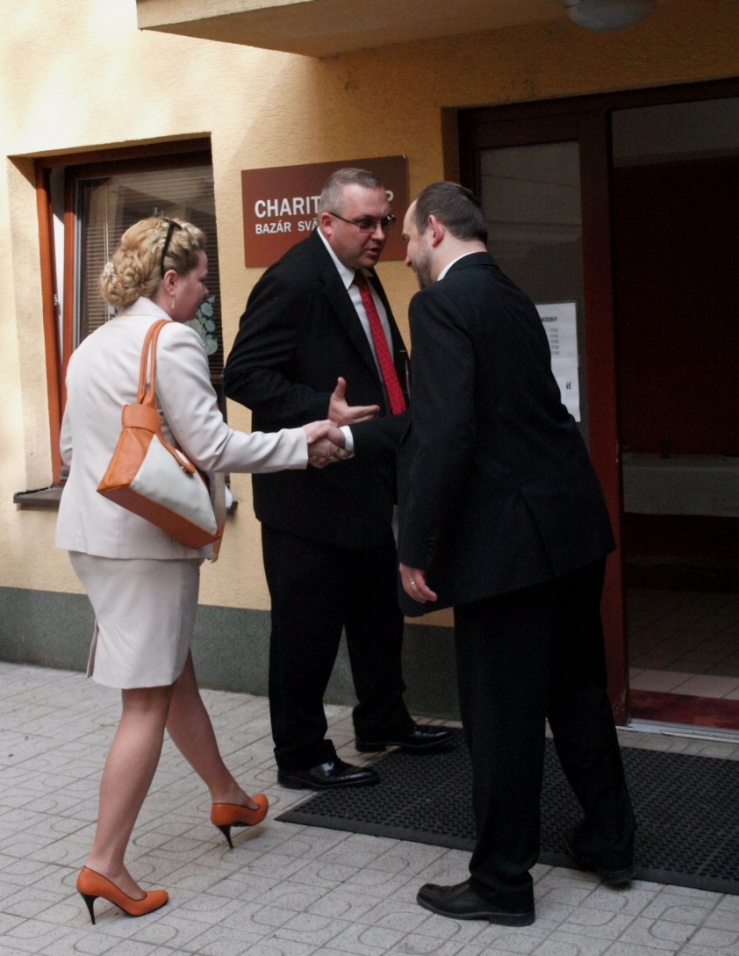 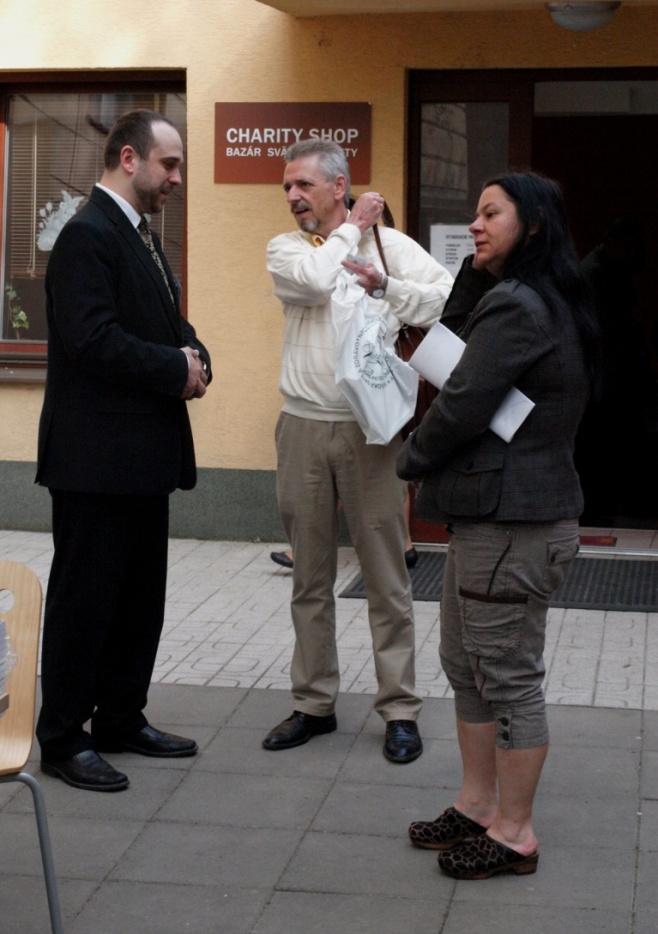 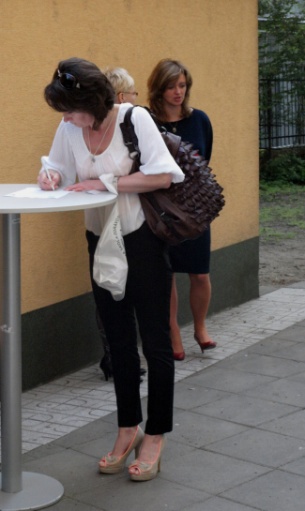 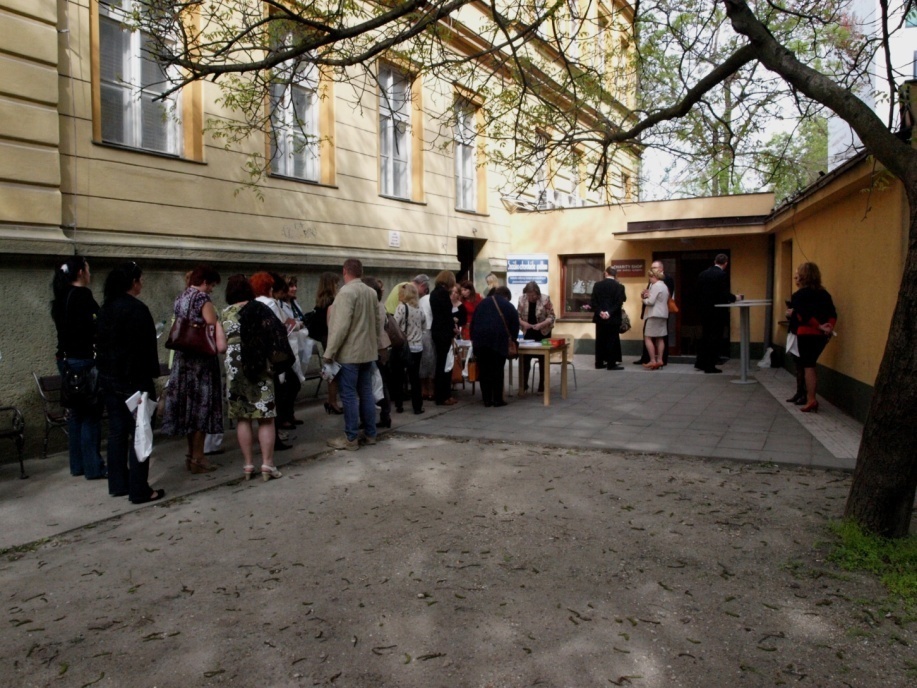 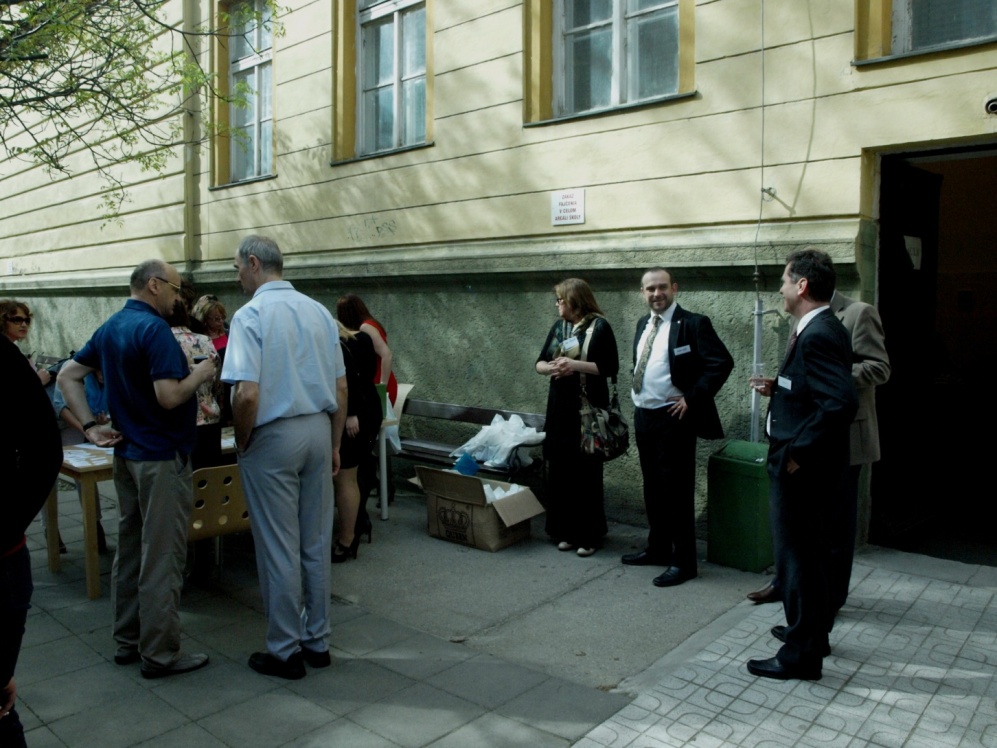 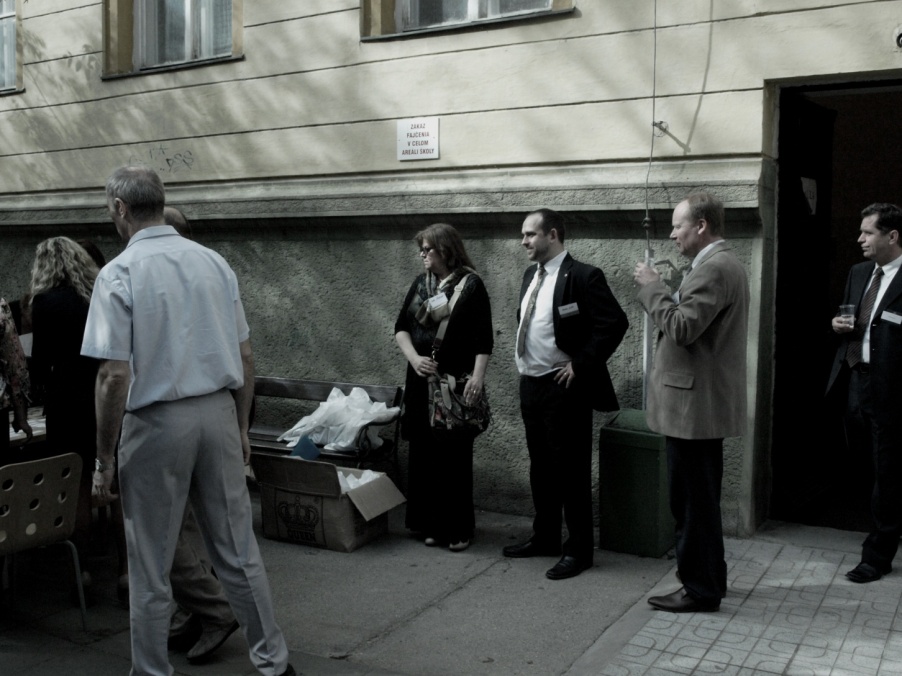 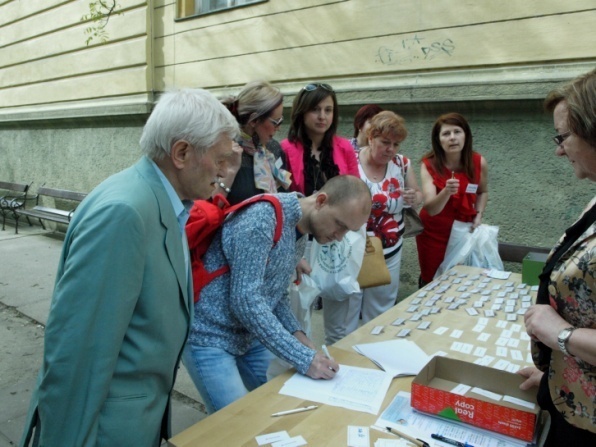 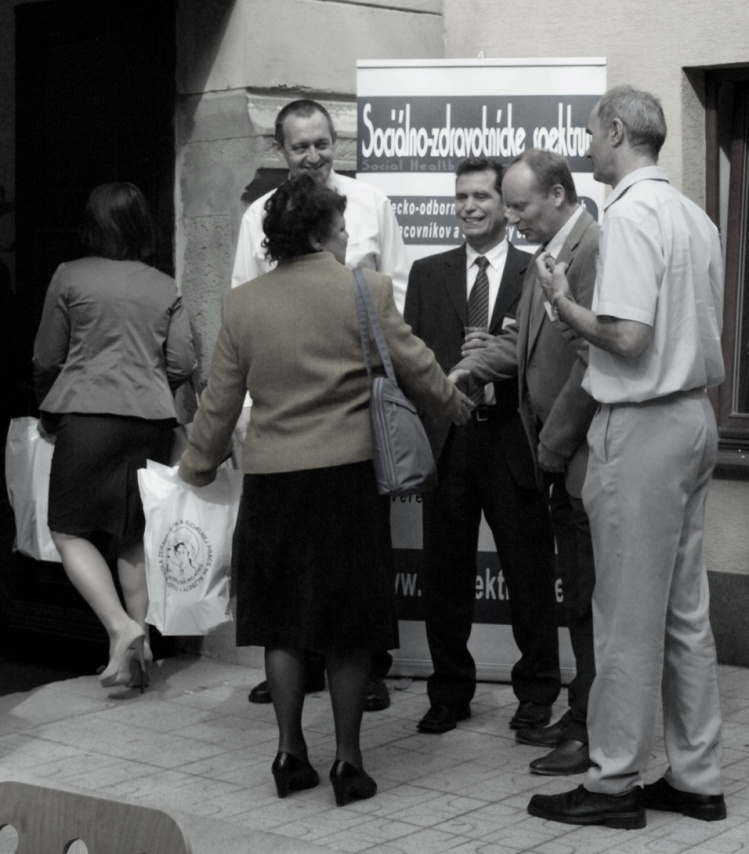 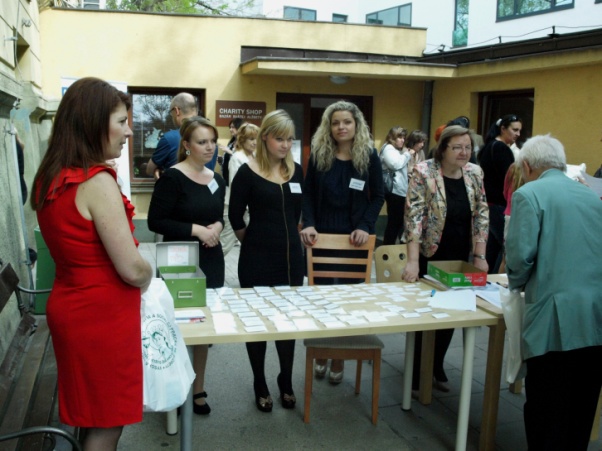 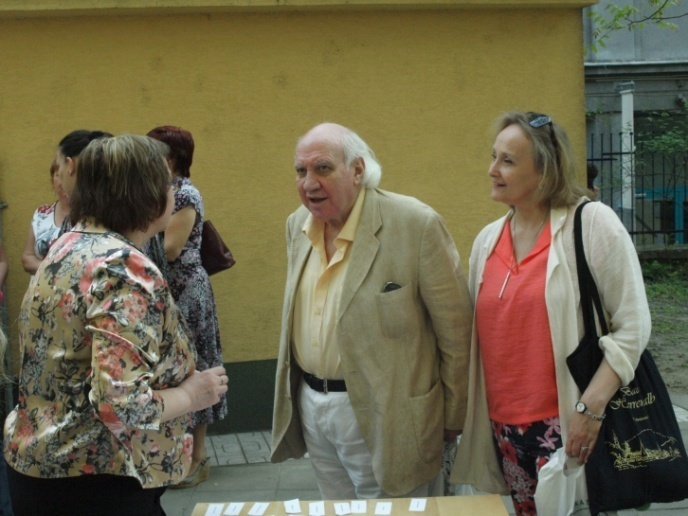 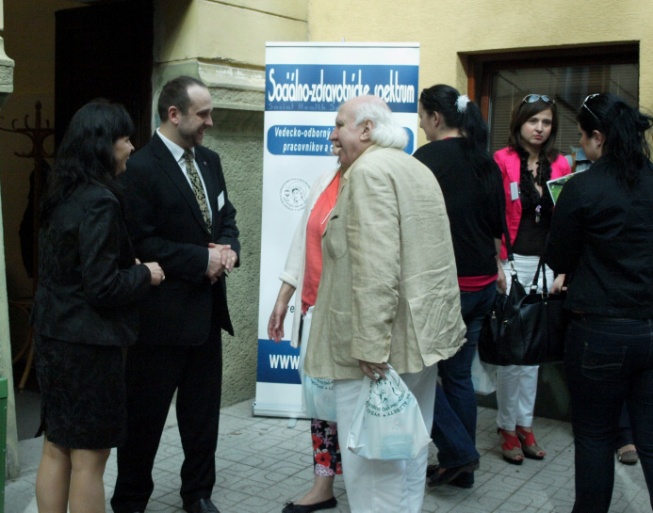 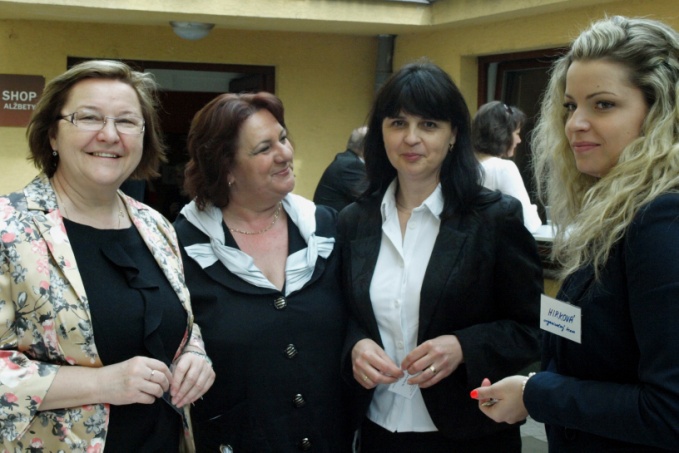 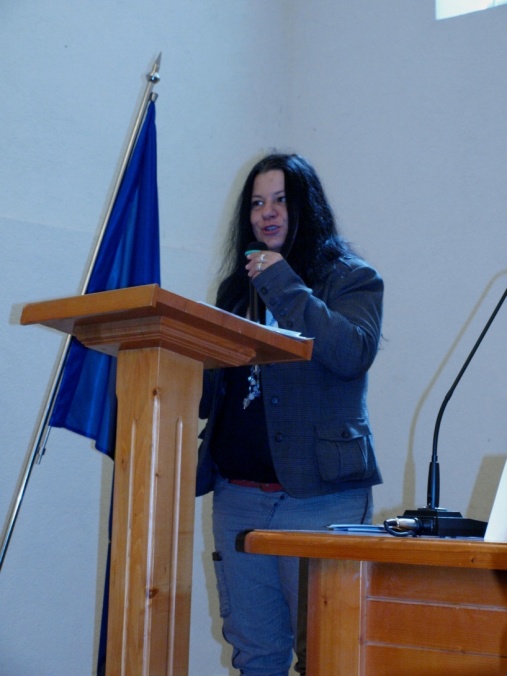 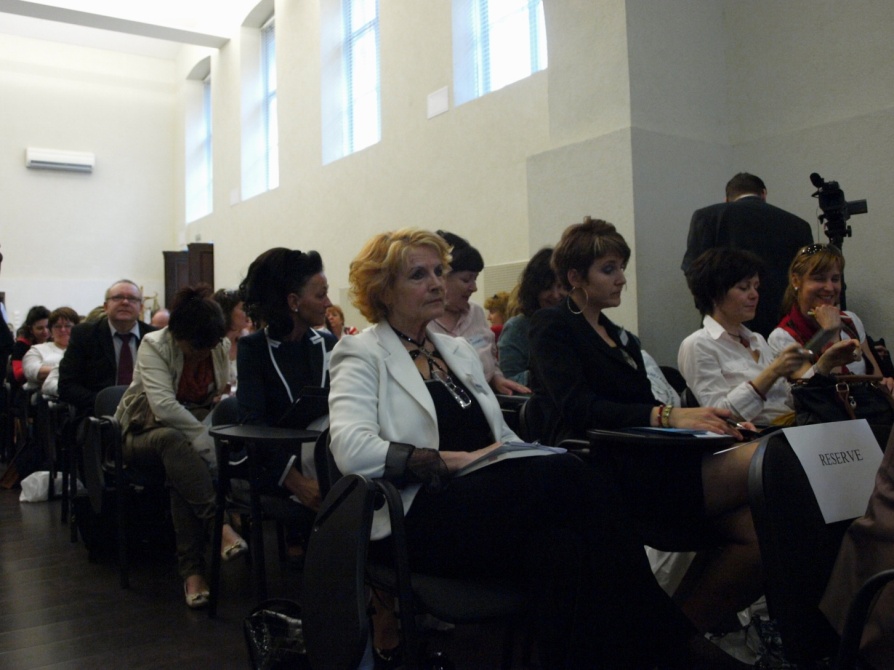 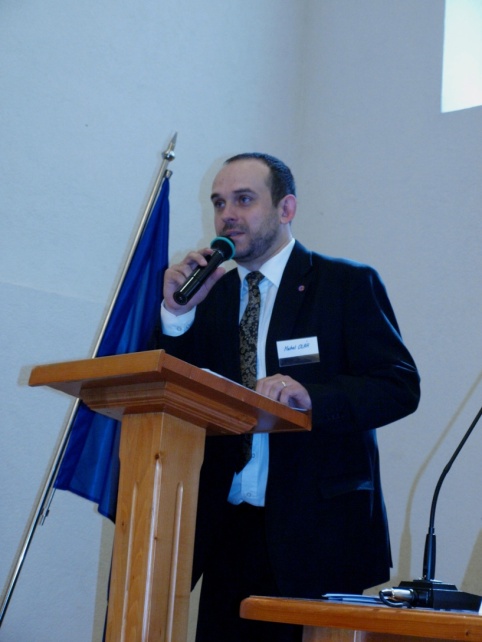 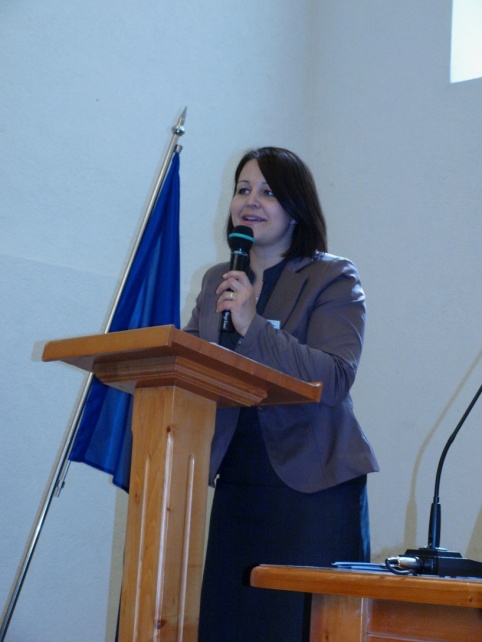 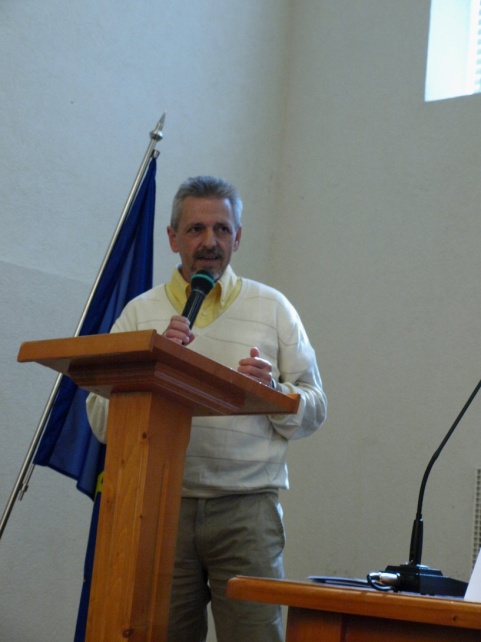 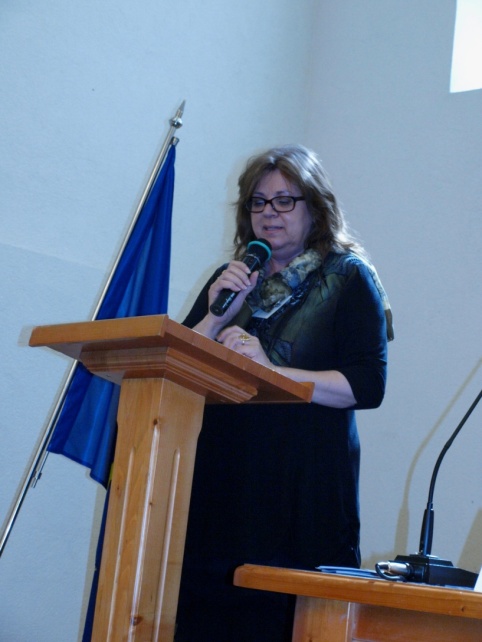 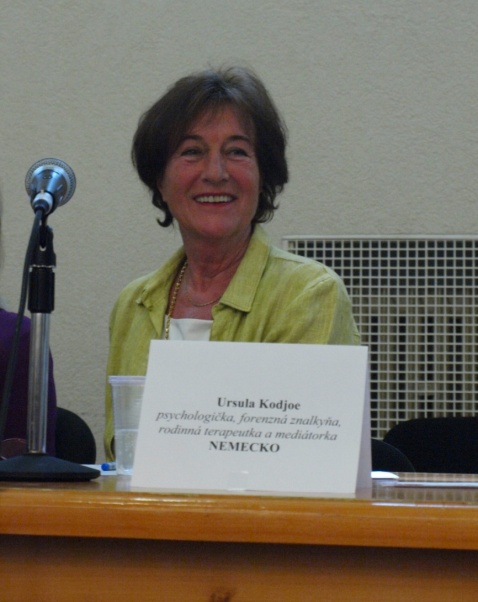 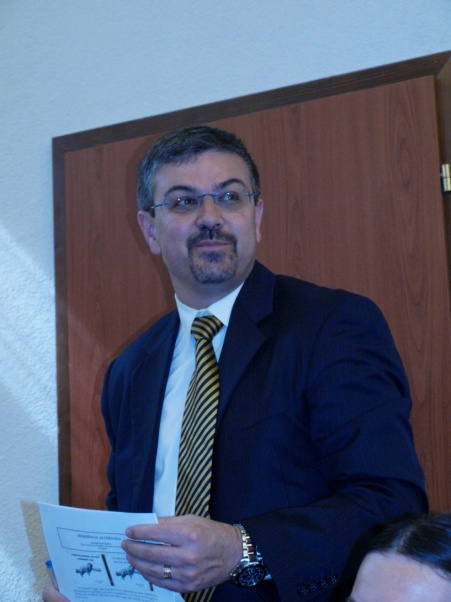 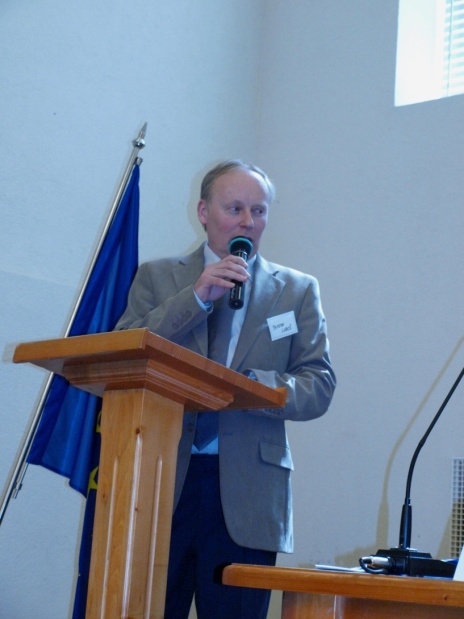 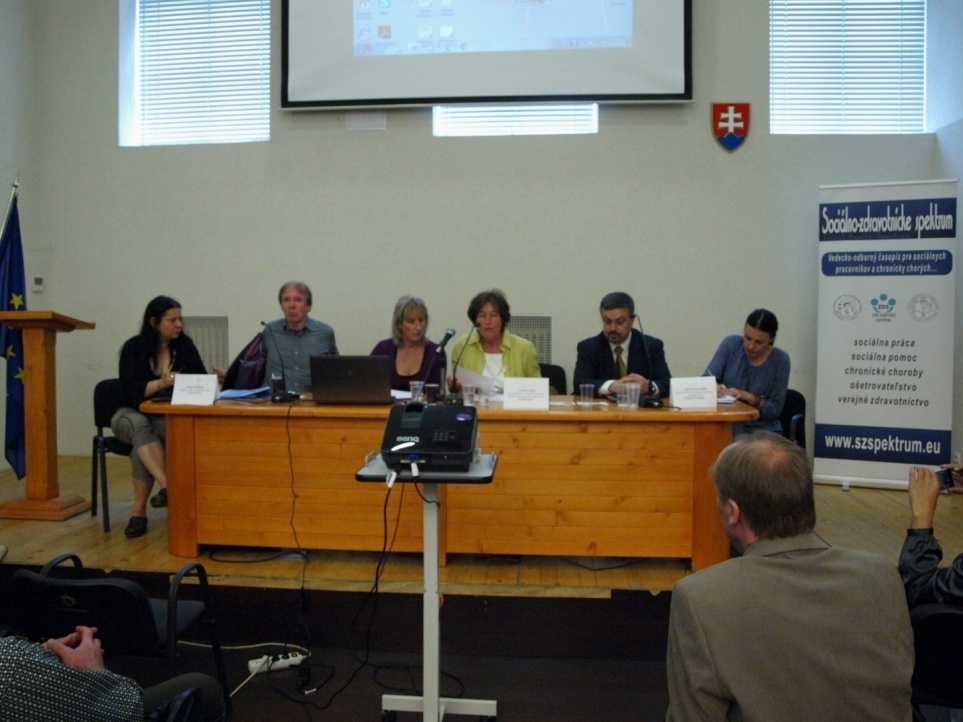 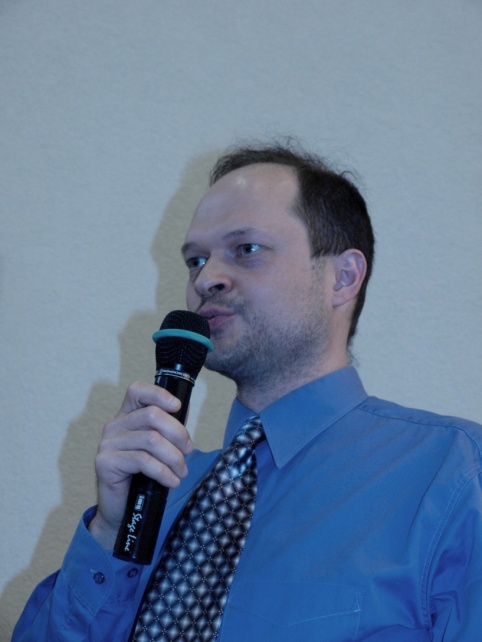 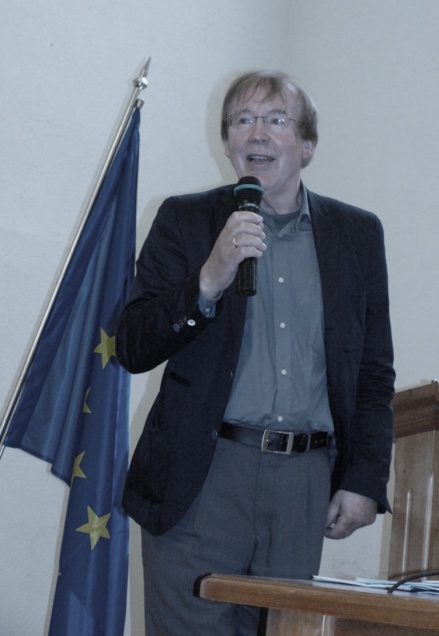 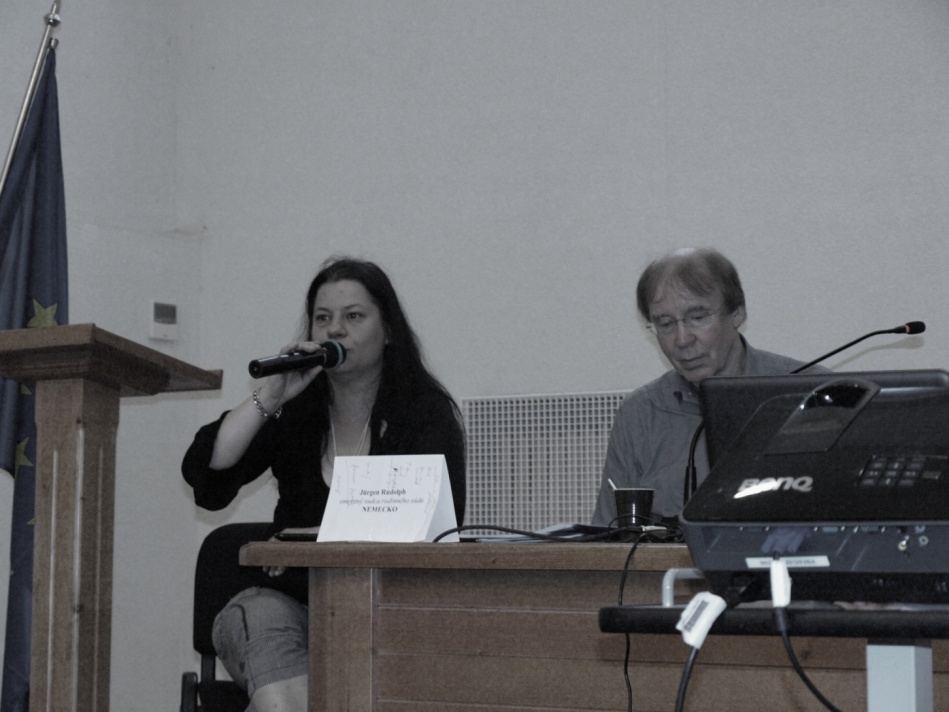 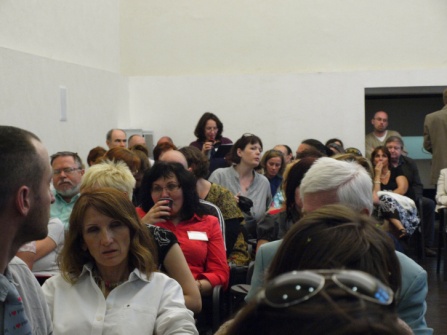 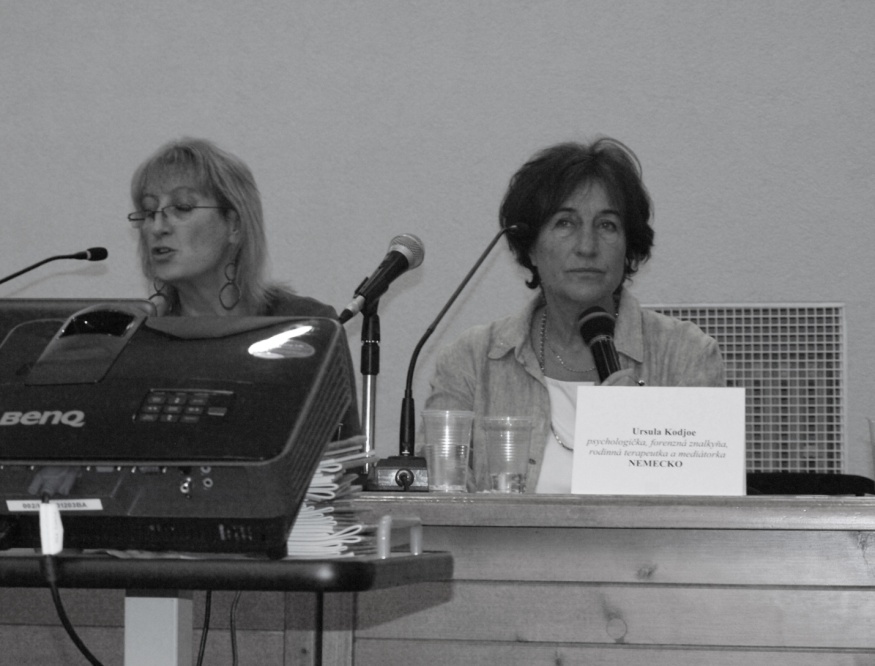 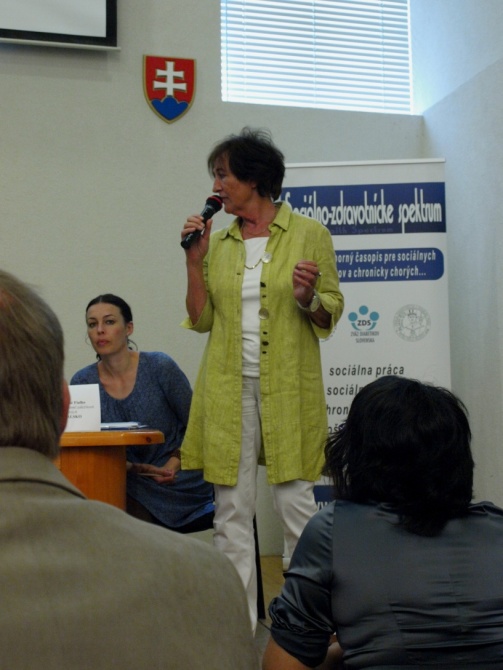 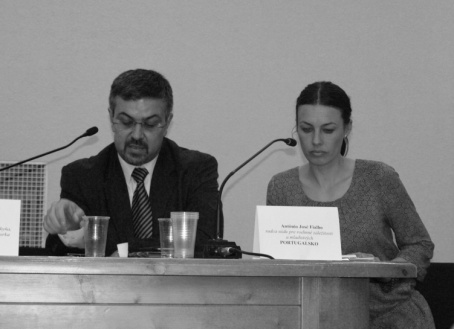 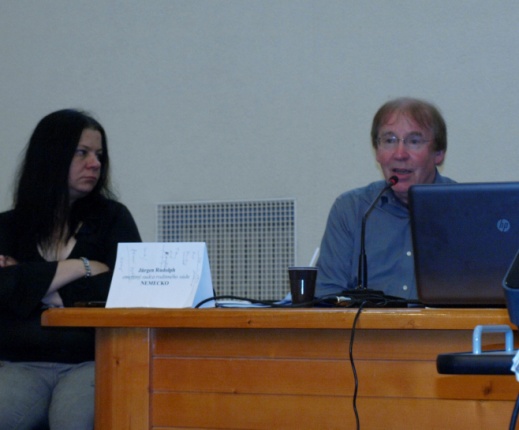 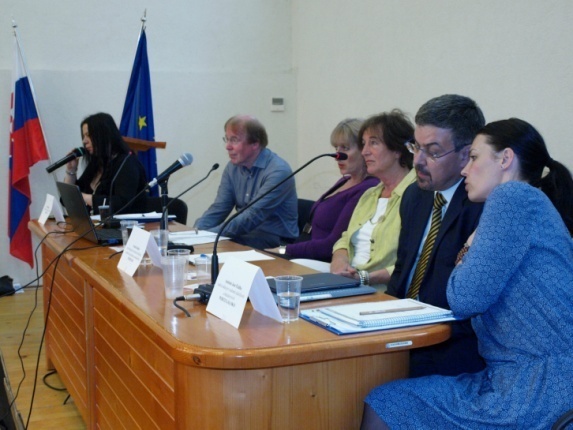 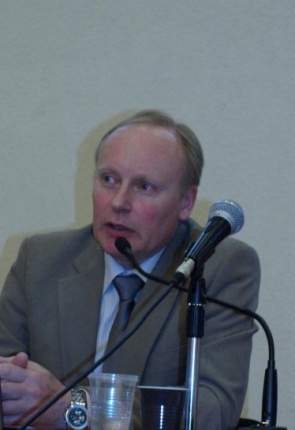 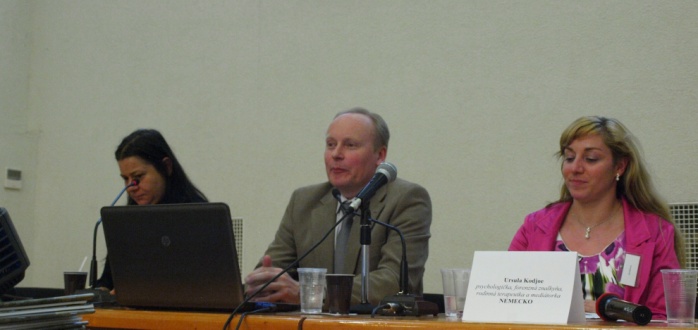 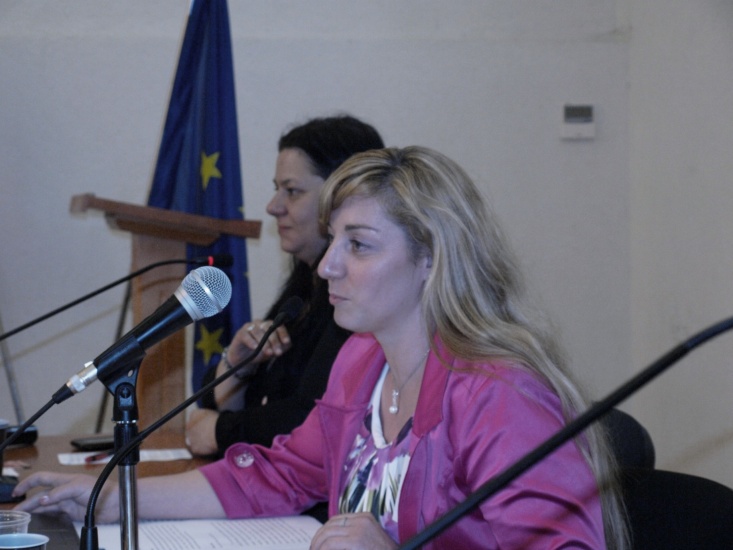 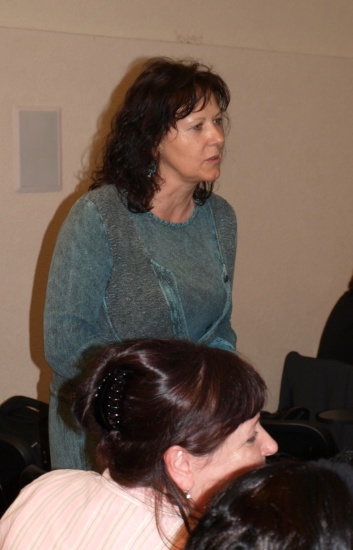 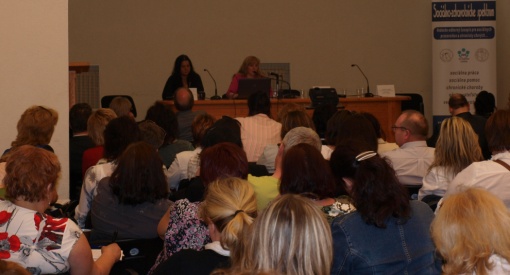 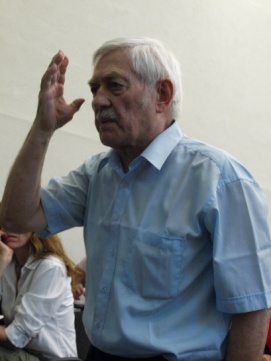 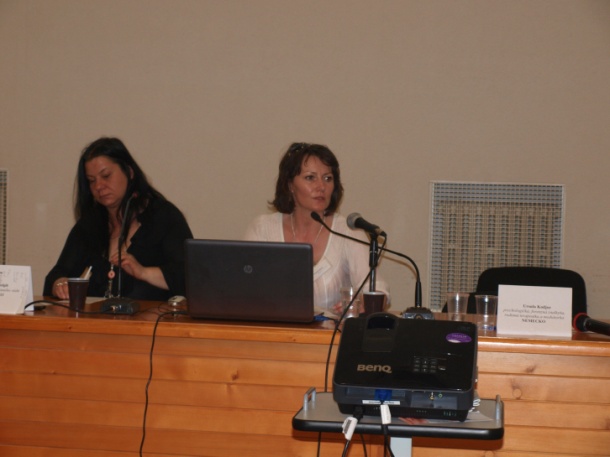 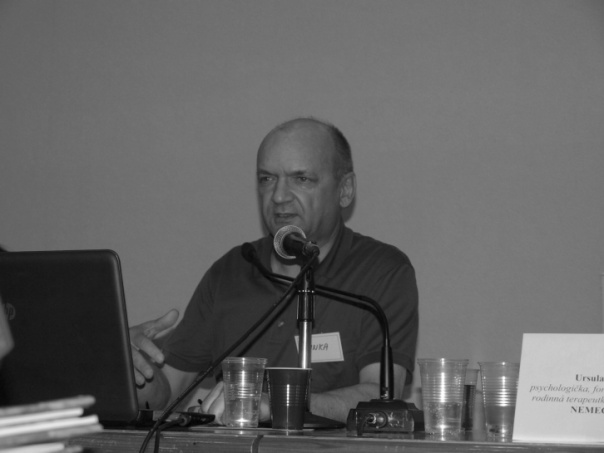 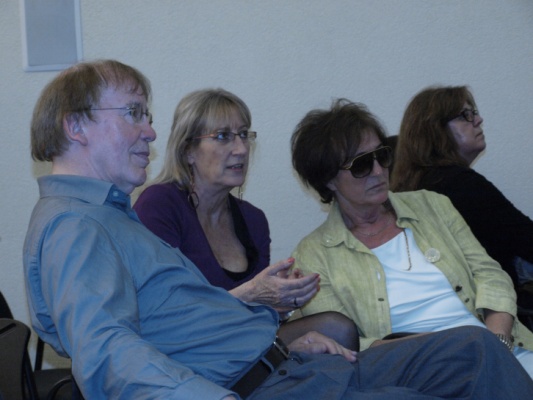 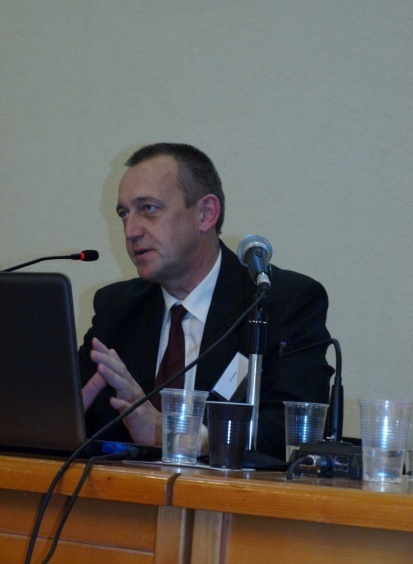 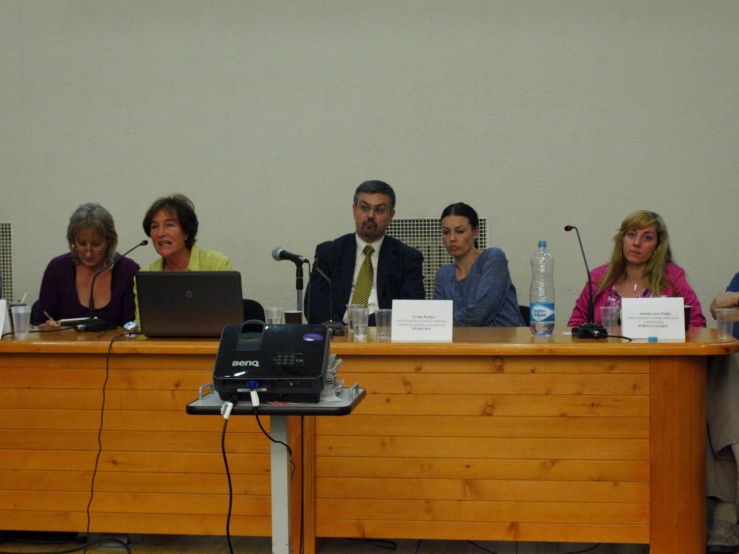 Záver
.
doc. PhDr. Michal Oláh, PhD.
vedúci Katedry sociálnej práce
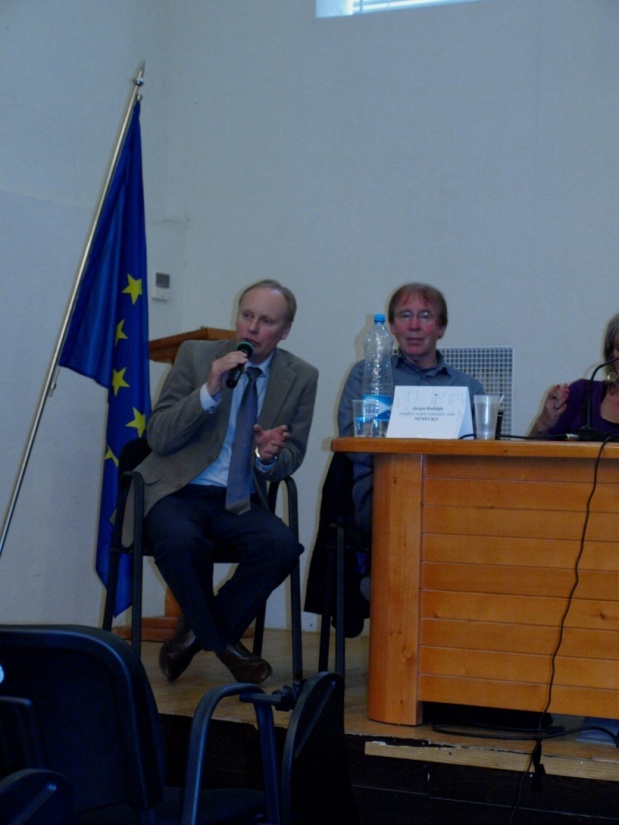 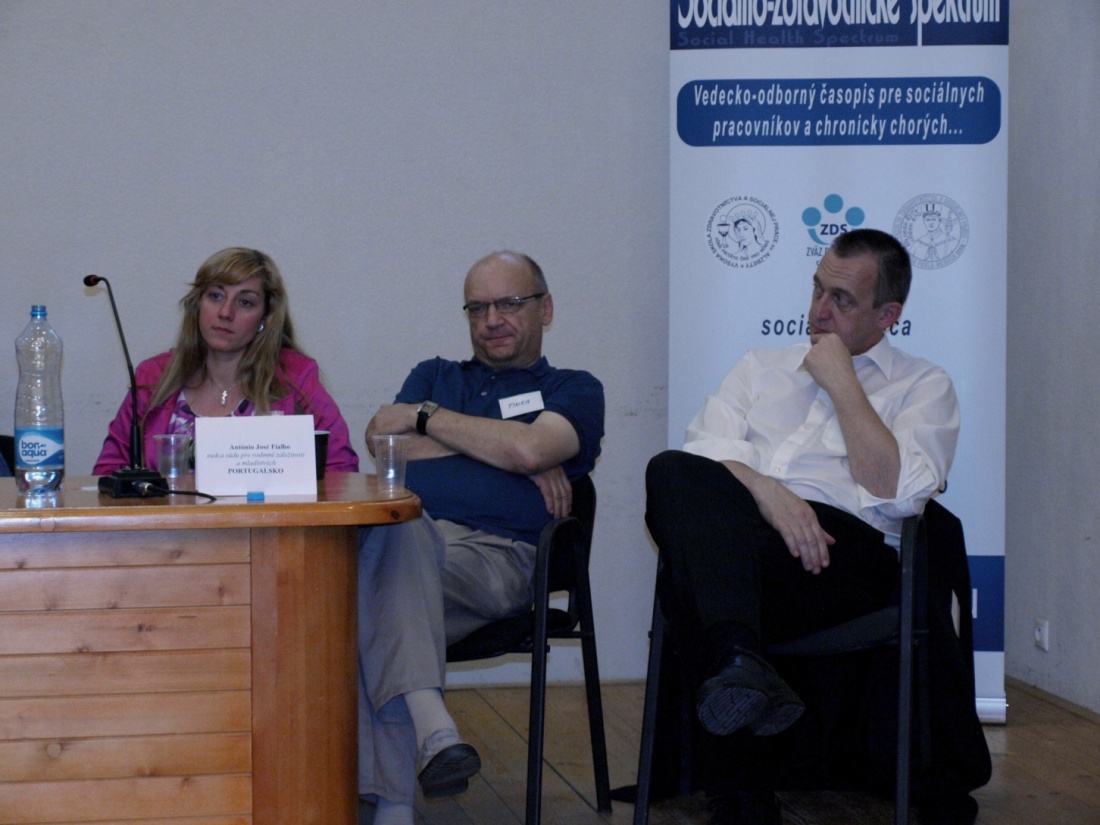